Краеведческий музей
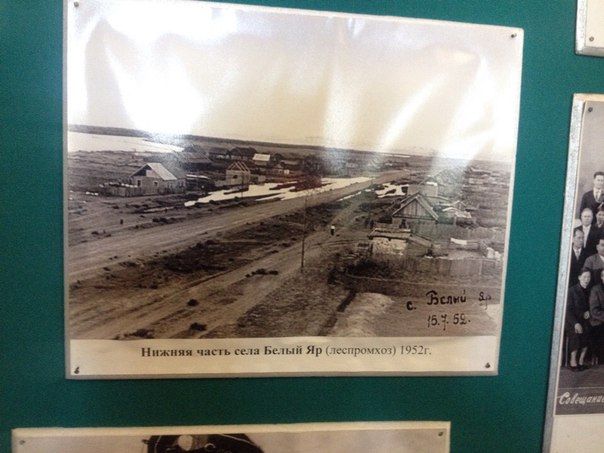 «Вспомогательная школа»
«Дом без одиночества»
Учебно – исследовательская работа
«ДОМ  БЕЗ ОДИНОЧЕСТВА»
Цель:
История появления неофициального названия школы «Дом без одиночества».
?????????????????
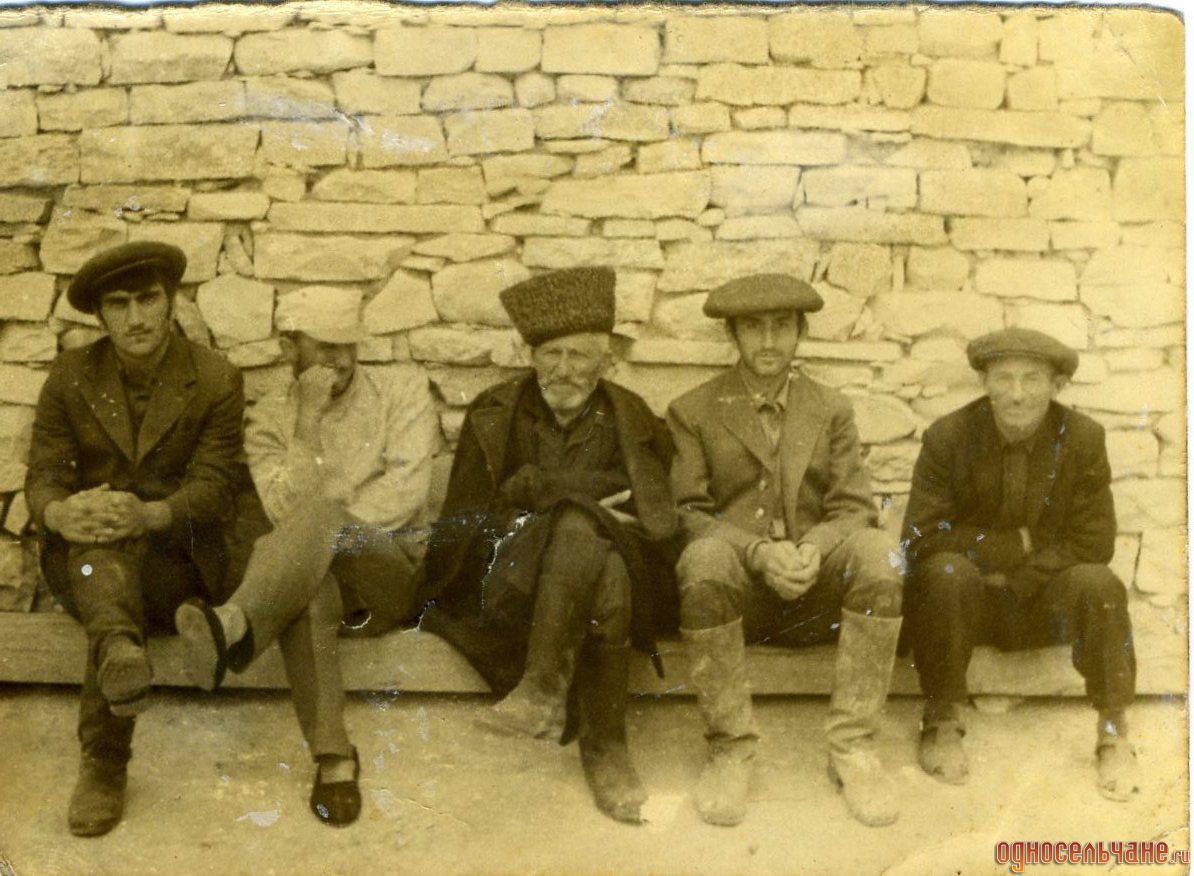 Начало истории
1962 год
Воспоминания  старейших работников
Любовь Андреевна Вострикова
Лидия Васильевна Русина 
Галина Алексеевна Раткина
Людмила Николаевна Ятченко
1967-1971 г.г.
пионервожатый;
 свинарка; 
огородница;
кочегар; 
рабочий по ремонту обуви; 
счетовод – кассир;
 слесарь;
 бухгалтер;
Документы Национального Архива
1968 г.
1972 г.
2016 г.
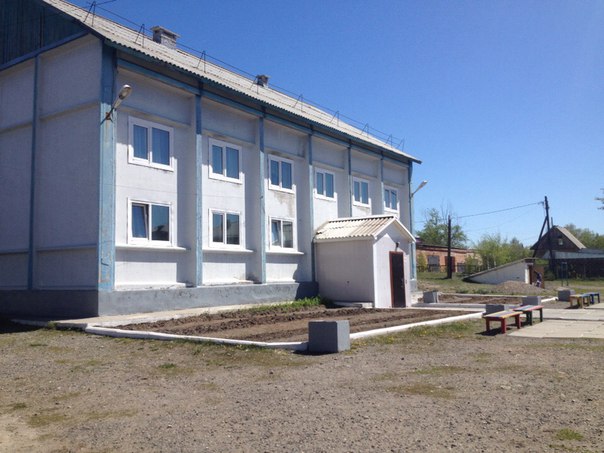 1941г.
Почему исчезло село Ново – Ивановкой?
Как сложилась судьба ленинградской учительницы?
Как устроились в жизни первые выпускники? 
Почему неоднократно менялось название школы?
«Дом без одиночества»